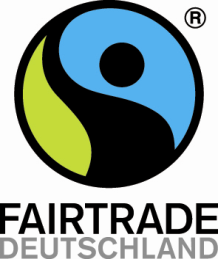 Mitgliederversammlung
Aufsichtsrat
Juli 2023
Geschäftsführender Vorstand